HOME LEARNING MENU
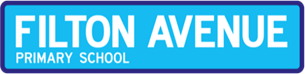 Year 3 – Term 5
Complete one main each week, a challenge once a term and a starter when you're feeling 'home learning hungry‘. Complete one task every week. Tick off each task that you do.
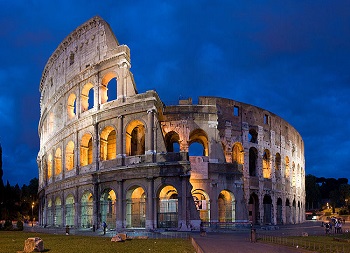 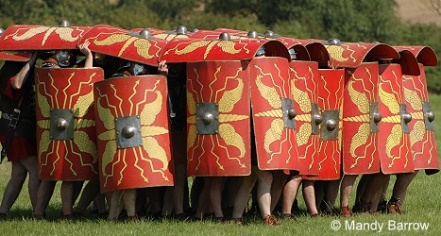